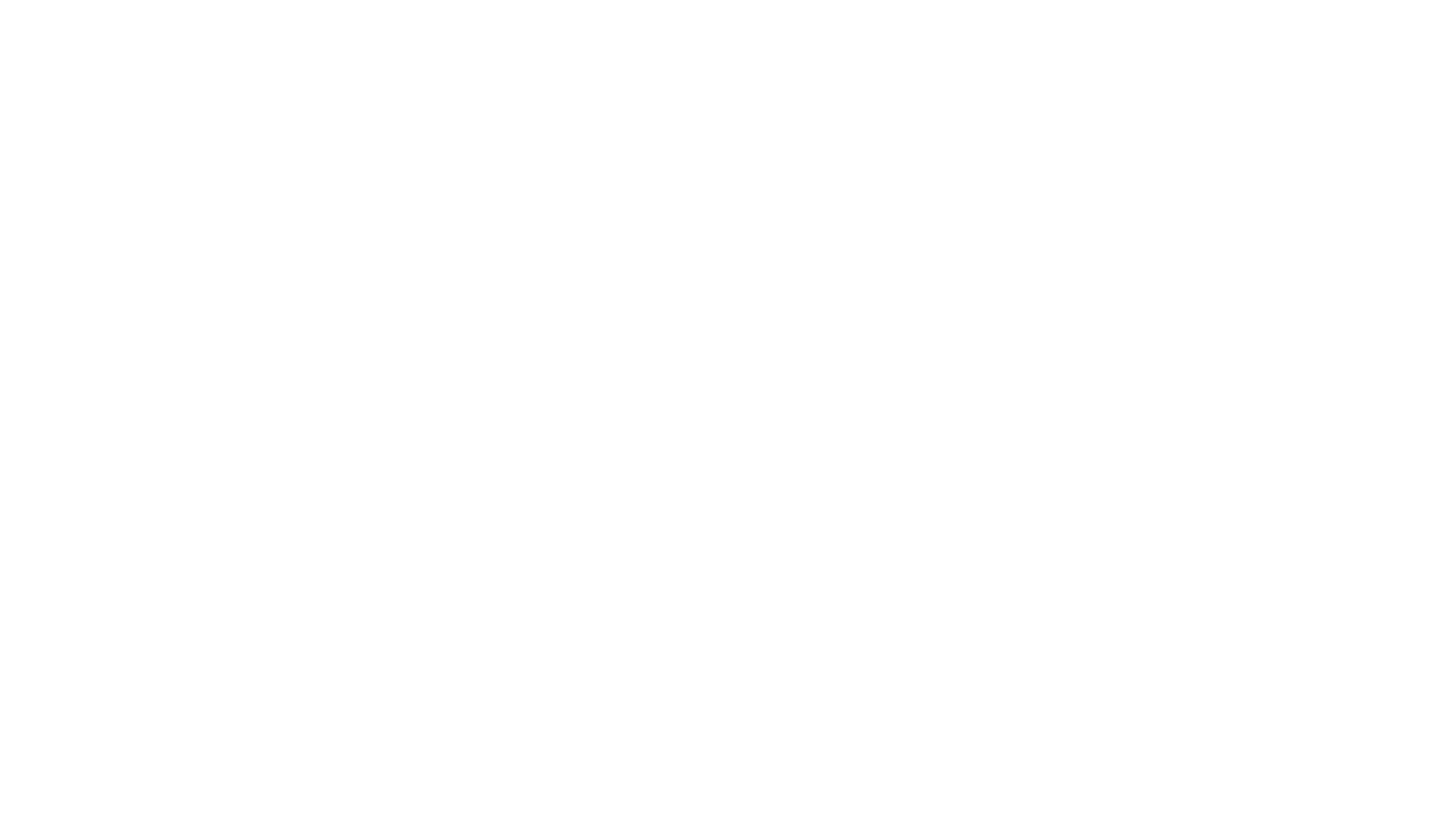 Set 1 Sounds
Day 1
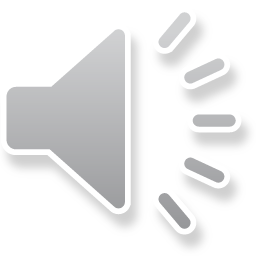 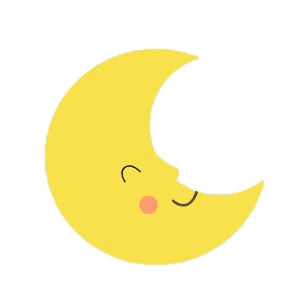 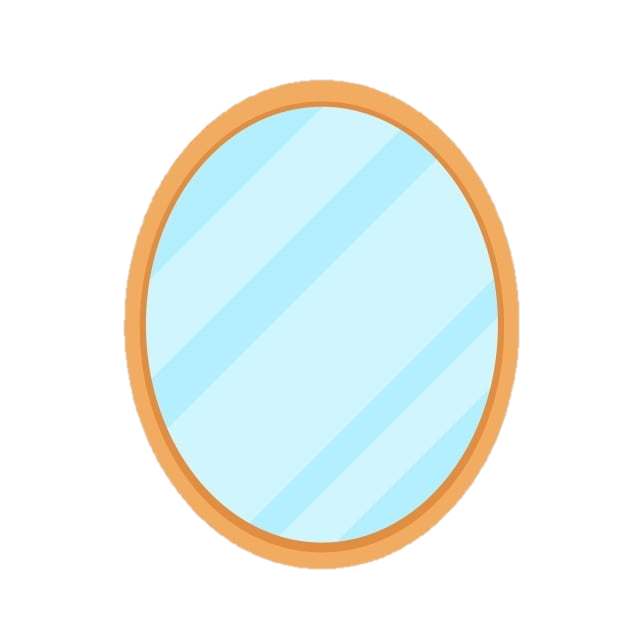 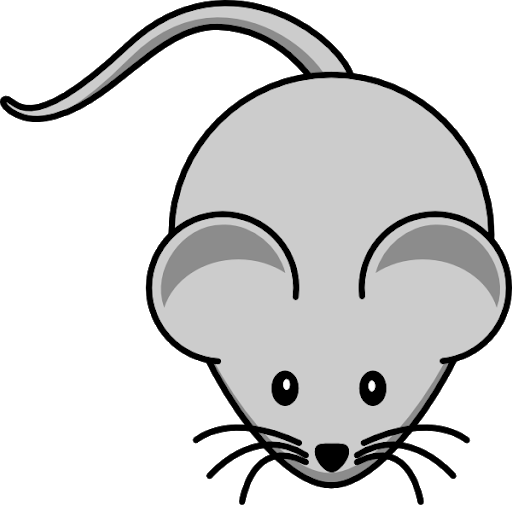 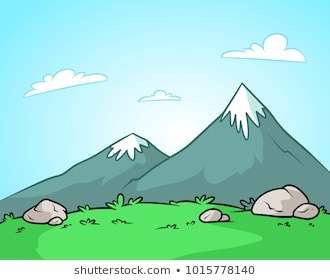 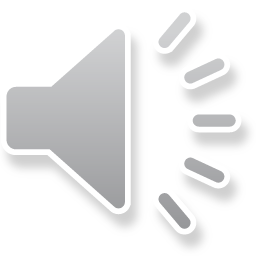 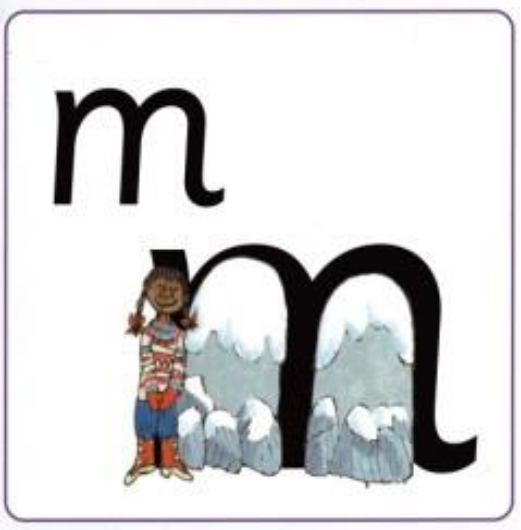 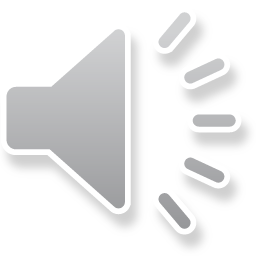 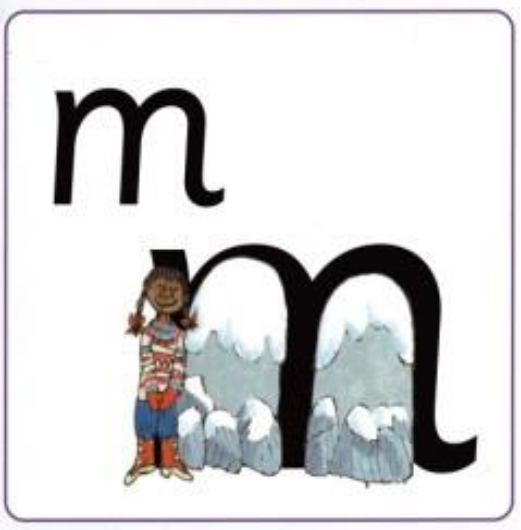 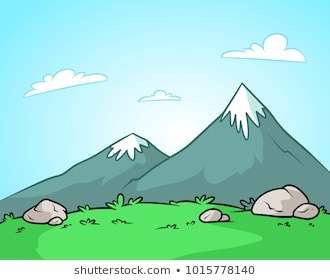 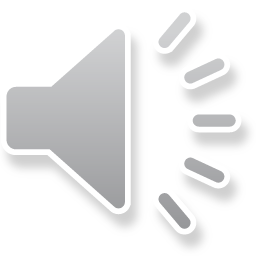 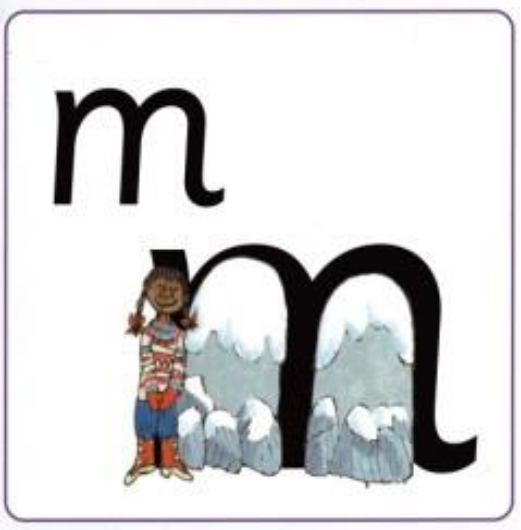 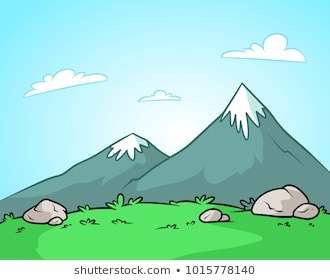 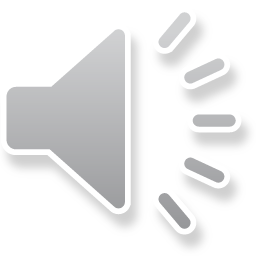 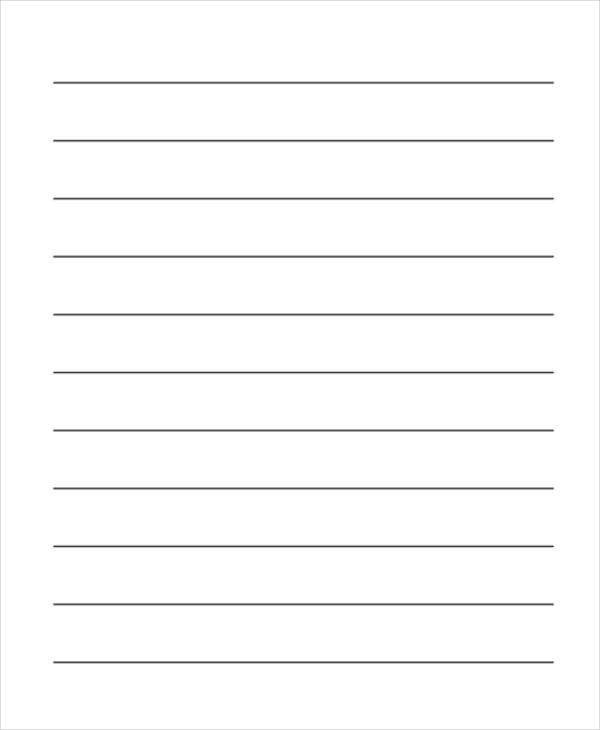 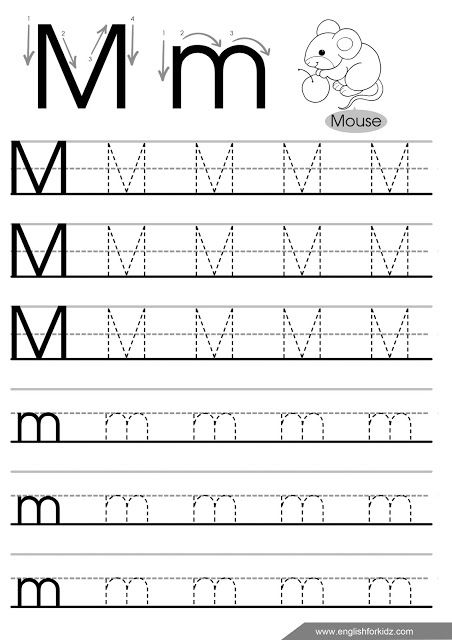 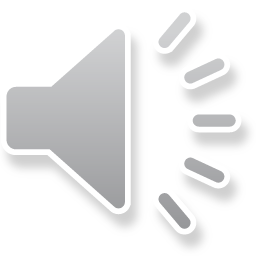